শুভেচ্ছা
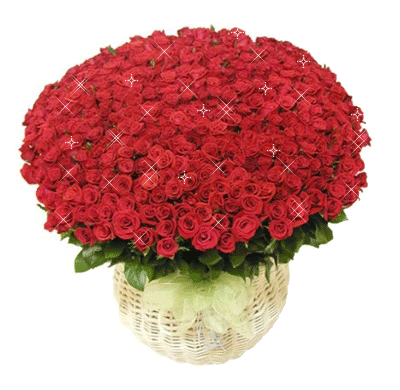 শিক্ষক পরিচিতি
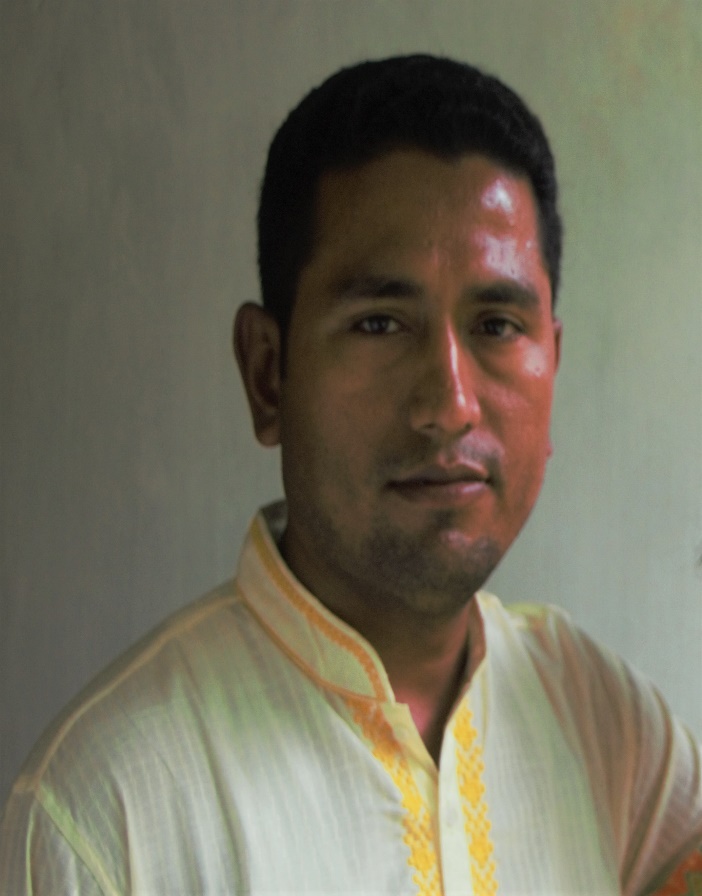 মোহাম্মদ ফারুক হোসেন
সহকারি শিক্ষক(এম.এস.সি) গণিত
নবিগঞ্জ ইসলামিয়া দাখিল মাদ্রাসা
সদর , লক্ষীপুর ।
মোবাইলঃ ০১৮৩৭৬২৩৫০৫
পাঠ পরিচিতি
শ্রেণি -  নবম   
বিষয় -  গণিত  
অধ্যায় -  ১৬.৩ 
শিক্ষার্থীর সংখ্যা- ৮০
সময় – ৫০ মিনিট
পাশের চিত্রটি কিসের ? 
  উত্তর -  বৃত্তের । 
২)   বৃত্তের মাঝখানে যে বিন্দুটি দেখা যায়  তাকে কি বলে ? 
  উত্তর -  কেন্দ্রবিন্দু  । 
৩)  বৃত্তের কেন্দ্রগামী জ্যাকে কি বলে ? 
  উত্তর -  ব্যাস । 
৪)  বৃত্তের ব্যাসের অর্ধাংশকে কি বলে ? 
  উত্তর - ব্যাসার্ধ ।
পাঠ শিরোনাম
বৃত্তের ব্যাসার্ধ , পরিধি
এবং ক্ষেত্রফল নির্ণয়
শিখনফল
বৃত্ত , বৃত্তের ব্যাসার্ধ এবং বৃত্তের পরিধি কাকে বলে তা বলতে পারবে । 
বৃত্তের ব্যাসার্ধ এবং পরিধি নির্ণয় করতে পারবে । 
বৃত্তের ক্ষেত্রফল নির্ণয় করতে পারবে ।
বৃত্ত
এসো আমরা  একটি ভিডিও দেখি
ব্যাসার্ধ
কেন্দ্র হতে বৃত্তস্থ কোনো বিন্দুর দুরত্বকে ব্যাসার্ধ বলে । ব্যাসার্ধকে r দ্বারা প্রকাশ করা হয় ।
r
পরিধি
একটি বৃত্তের ব্যাস 26সে. মি. হলে ,এর ব্যাসার্ধ এবং পরিধি নির্ণয় কর ।
একক কাজ
একটি বৃত্তের ব্যাস 14 সে. মি. হলে ,এর পরিধি নির্ণয় কর ।
দলীয় কাজ
একটি বৃত্তের ব্যাস এবং পরিধির প্রার্থক্য  90 সে. মি. হলে ,এর ব্যাসার্ধ এবং ক্ষেত্রফল নির্ণয় কর ।
মূল্যায়ন
বাড়ির কাজ
ধন্যবাদ
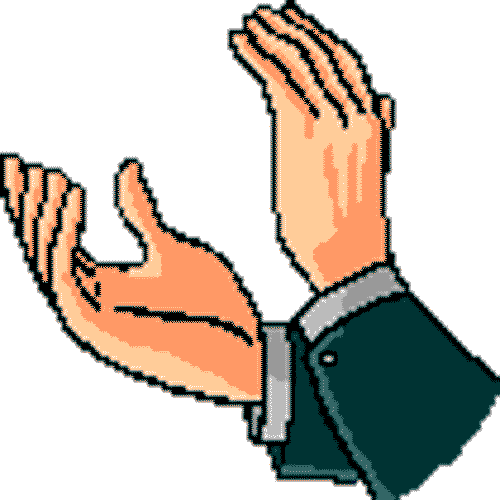